Så hänger fiskben, påverkansanalys, handlingsplan och mätningar ihop med A3
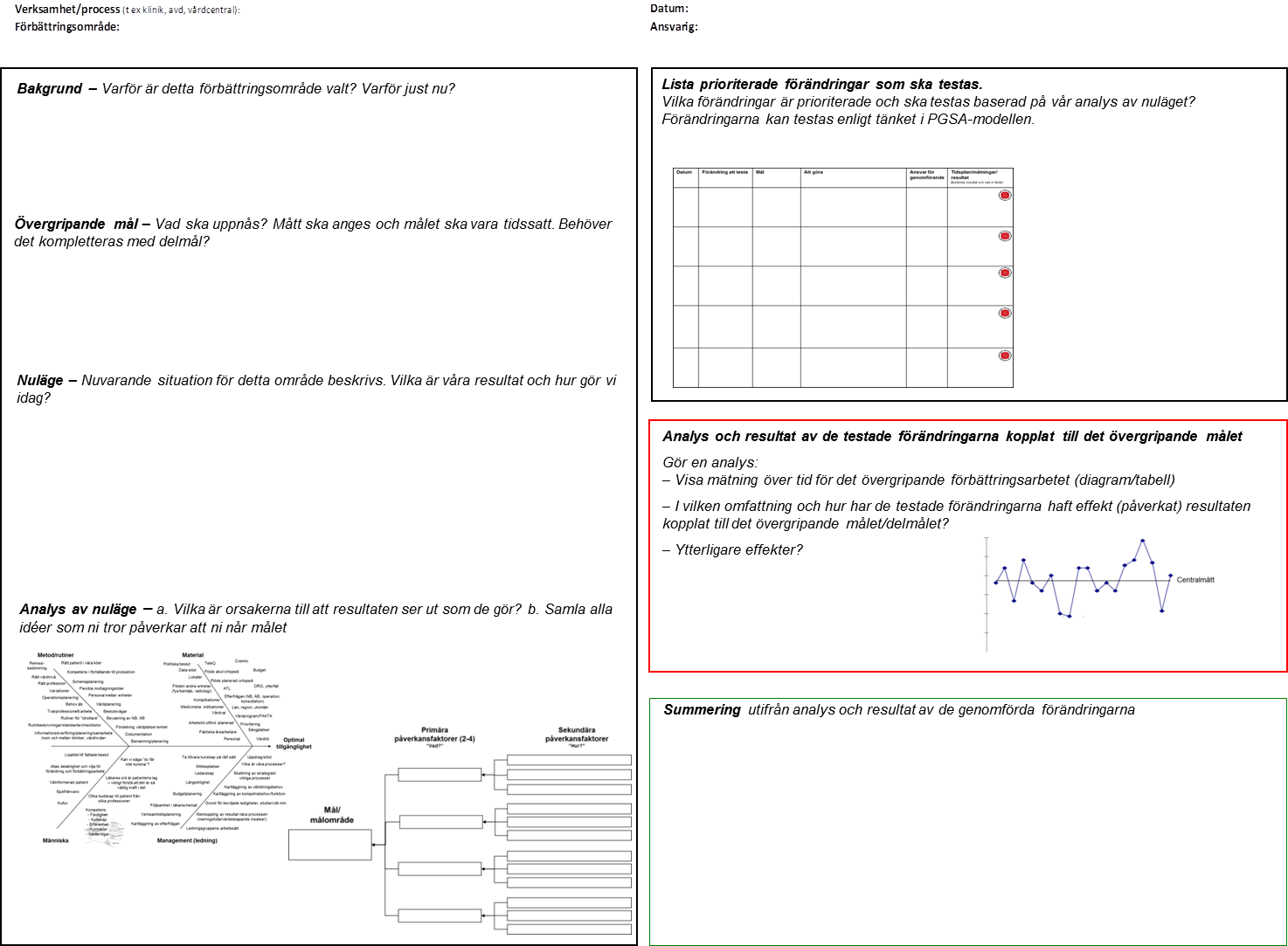 [Speaker Notes: Do quick review of  the A3.

Key points:
Follows PDSA
Left hand side is the P (Plan)
Right hand side is DSA (Do Study Act)
This balance reflects the emphasis on understanding the situation. (Share quote: “If I have an hour to solve a problem, give me 59 minutes to define the problem and one minute to solve it”)

So our focus today will be on the background and problem statement.]